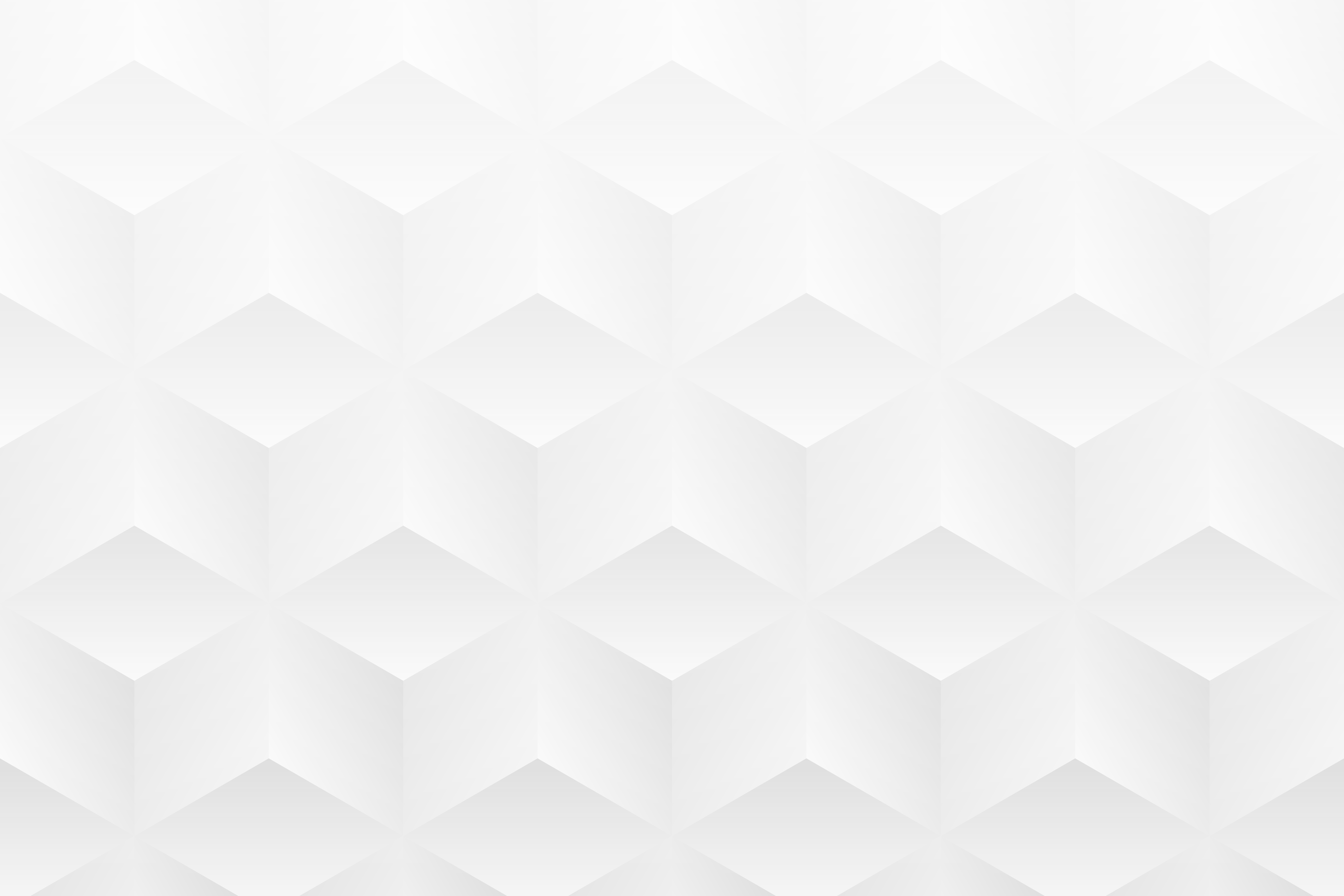 PLANTILLA DE EJEMPLO DE PRESENTACIÓN DE ESTUDIO DE CASO DE UNA DIAPOSITIVA
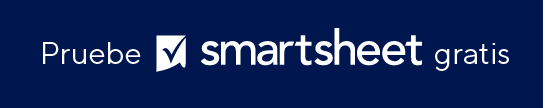 ESTUDIO DE CASO PARA SOLUCIONES DE EV DE POSITIVE CHARGE
CREADO POR
Romy Bailey

Fecha de creación: DD/MM/AA
CASO DE ESTUDIO de POSITIVE CHARGE
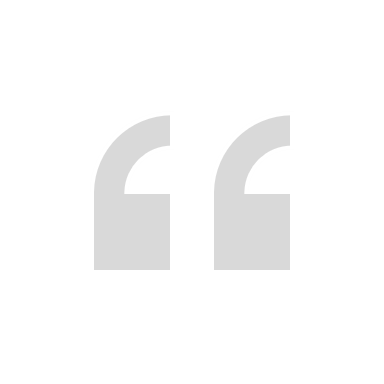 SOLUCIÓN
ENFOQUE
PROBLEMA
En las zonas urbanas, la falta de estaciones de carga de EV eficientes y accesibles dificultaba la adopción de este tipo de vehículos, particularmente entre las empresas de logística. 
En nuestra investigación identificamos una disminución del 30% en la eficiencia operativa debido a la infraestructura de carga limitada.
Positive Charge introdujo una red innovadora de estaciones de carga de EV de alta velocidad y múltiples puntos. 
Estas estaciones están ubicadas estratégicamente en centros logísticos clave para maximizar la accesibilidad y reducir el tiempo de inactividad de las flotas de logística eléctrica.
Nuestro enfoque implicó un análisis en profundidad de las rutas logísticas a fin de identificar las ubicaciones óptimas para las estaciones de carga. Nos asociamos con empresas locales para la instalación de las estaciones, lo que garantizó una interrupción mínima. 
Nuestro equipo también implementó un software avanzado para una gestión de cronogramas de carga sin interrupciones, e integró datos en tiempo real para optimizar el uso.
La revolución en la logística de vehículos eléctricos no se trata solo de los vehículos, sino también de la infraestructura de apoyo.
- Dra. Emily Zhau, ingeniera principal de Transporte, EV Innovations Inc.
La red de Positive Charge revolucionó la logística urbana, ya que redujo el tiempo de carga de nuestra flota en un 40%.
- Denis Vidal, gerente de Flotas, Efficient Logistics Solutions
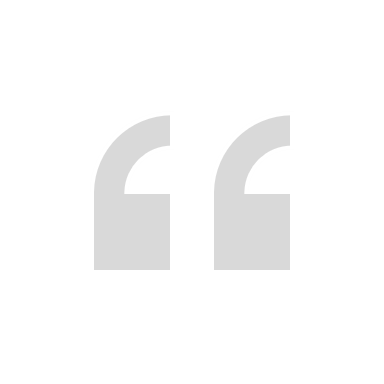